NATOSeveroatlantická aliance; North Atlantic Treaty Organization
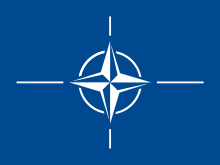 Lucie Zvěřinová, Julie Grombířová
Charakteristika organizace + základní informace
Členské státy a další rozšiřování organizace
Organizační struktura NATO
 Činnost NATO
Působení NATO
Obsah
Charakteristika organizace + základní informace
[Speaker Notes: Klíčový je článek 5, podle nějž smluvní strany považují ozbrojený útok proti jedné nebo několika z nich za útok proti všem a zavazují se v takovém případě přispět na pomoc napadeným členům.]
Členské státy
Rozšiřování NATO:
[Speaker Notes: NATO má také tak zvaný Akční plán členství. Pomáhá aspirujícím členům připravit se na členství a plnit klíčové požadavky poskytováním praktického poradenství a cílené pomoci. (Bosna a Hercegovina)]
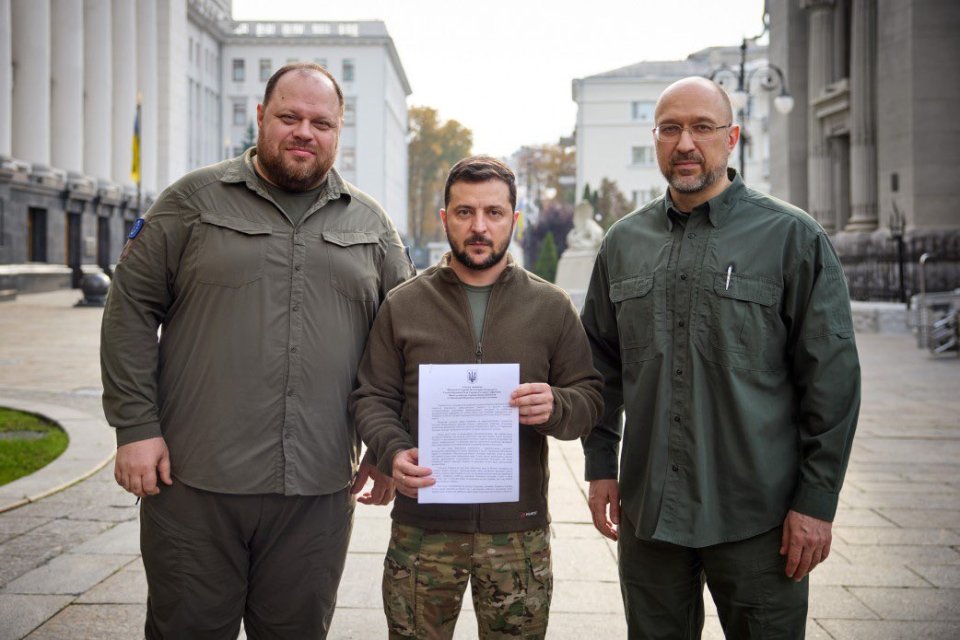 Vstup Ukrajiny do NATO
„De facto jsme svou cestu do NATO už prošli. De facto jsme již prokázali kompatibilitu s aliančními normami. Pro Ukrajinu jsou reálné – reálné na bojišti a ve všech aspektech naší interakce,“ napsal Zelenskyj na platformě telegram. „Ukrajina dnes podává žádost, aby tak učinila de iure.“ (30. 9. 2022)
[Speaker Notes: https://www.irozhlas.cz/zpravy-svet/ukrajina-rusko-nato-dycka-horak_2210060919_pj 
https://www.novinky.cz/clanek/zahranicni-evropa-devet-evropskych-prezidentu-odmitlo-ruskou-anexi-ukrajinskych-uzemi-40410332]
Organizační struktura
Severoatlantická rada
nejvyšší rozhodovací a konzultační orgán Aliance
jeden delegát z jedné členské země
generální tajemník NATO (Jens Stoltenberg)
rozhodnutí musí být přijata jednomyslně
Skupina pro jaderné plánování
otázky ohledně jaderné politiky
Podřízené výbory
politické až technické otázky
Hlavní politické instituce
Vojenský výbor
nejvyšší vojenský orgán NATO
každá z členských zemí je zastoupena jedním (vojenským) zástupcem
předseda Vojenského výboru – mezi lety 2015 až 2018 český armádní generál Petr Pavel
podléhají mu dvě velitelství:
Velitelství spojeneckých sil pro operace (ACO)
Velitelství spojeneckých sil pro transfrormaci (ACT)
Vojenská struktura
Parlamentní shromáždění NATO
poslanci parlamentů členských států + 14 přidružených států
pouze konzultativní charakter
počet je odvozen od počtu obyvatel – celkově zhruba 300, ČR 7
Rada NATO-Rusko
sloužila ke konzultaci o bezpečnostních a vojenských otázkách
v roce 2014 NATO přerušilo s Ruskem veškerou spolupráci
Orgány formálně stojící mimo NATO
Rozhodování a poradenství
Operace a mise
aktuálně: Kosovo, Středomoří, Africká unie
Partnerství
spolupráce s mezinárodními organizacemi (OSN, EU)
Vývoj prostředků k reakci na hrozby
Vojenská cvičení
Ample strike, Dny NATO v Mošnově
Činnost NATO
Intervence na Balkánu
bezletová zóna nad Bosnou a Hercegovinou
první vojenský zásah – sestřelení letadel Republiky srbské
bombardování pozic Vojska Republiky srbské
Operace v Afghánistánu
po 11. září 2001 poprvé uplatněn článek 5 Severoatlantické smlouvy
2003 NATO započalo první operaci mimo Evropu
Výcvik jednotek v Iráku (2004 – 2011)
Operace Oceánský štít
na ochranu proti somálským pirátům
Intervence v Libyi
bezletová zóna nad Libyí, embargo na dovoz zbraní libyjskému režimu
Působení NATO
Děkujeme za pozornost!
https://www.irozhlas.cz/zpravy-svet/zelenskyj-ukrajina-prijeti-do-nato_2209301831_kth 
https://www.irozhlas.cz/zpravy-svet/ukrajina-rusko-nato-dycka-horak_2210060919_pj 
https://www.nato.int/nato-welcome/index_cz.html 
https://www.novinky.cz/clanek/zahranicni-evropa-devet-evropskych-prezidentu-odmitlo-ruskou-anexi-ukrajinskych-uzemi-40410332 
https://www.natoaktual.cz/zpravy/Imise_main
https://www.mzv.cz/jnp/cz/zahranicni_vztahy/bezpecnostni_politika/nato/index.html
Zdroje: